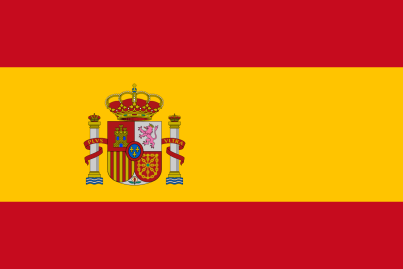 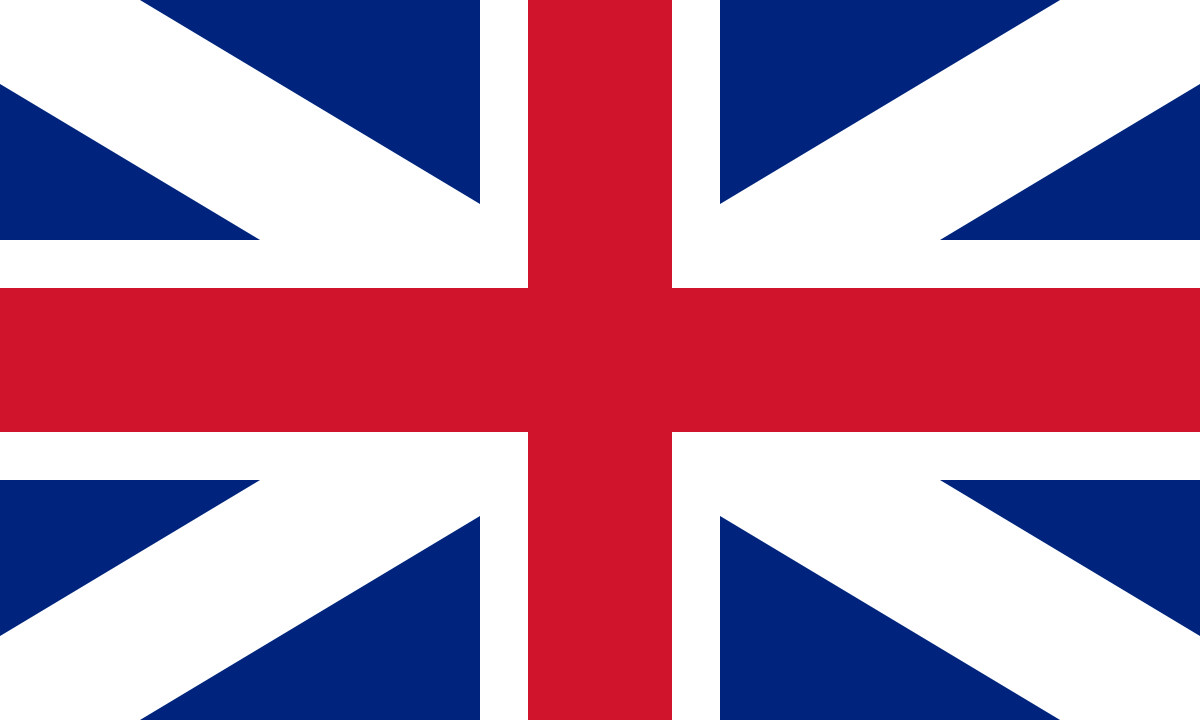 Our PowerPoint
By Mowaddat, Sana, Iman and Maha
What do you like in your free time?
In my free time I listen to music, watch videos on YouTube and play football.
What are your favourite subjects?
Our favourite subjects are Art and PE.
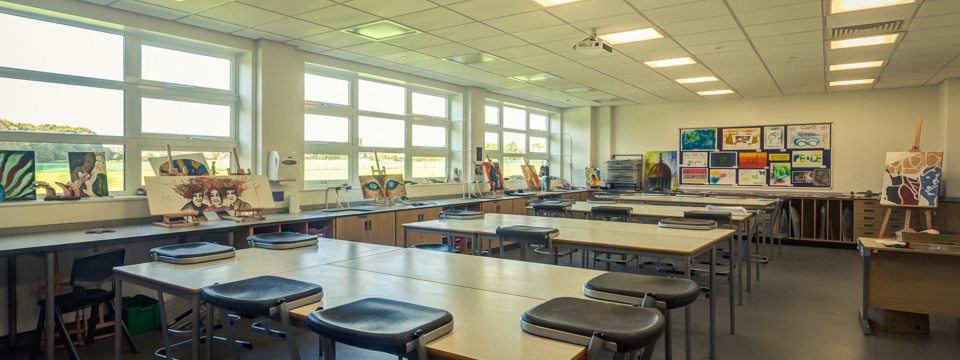 Is Spanish difficult for you?
Sometimes Spanish is difficult but most time it isn’t.
What is your favourite Spanish word?
Yo
Dónde
Qué
Bici
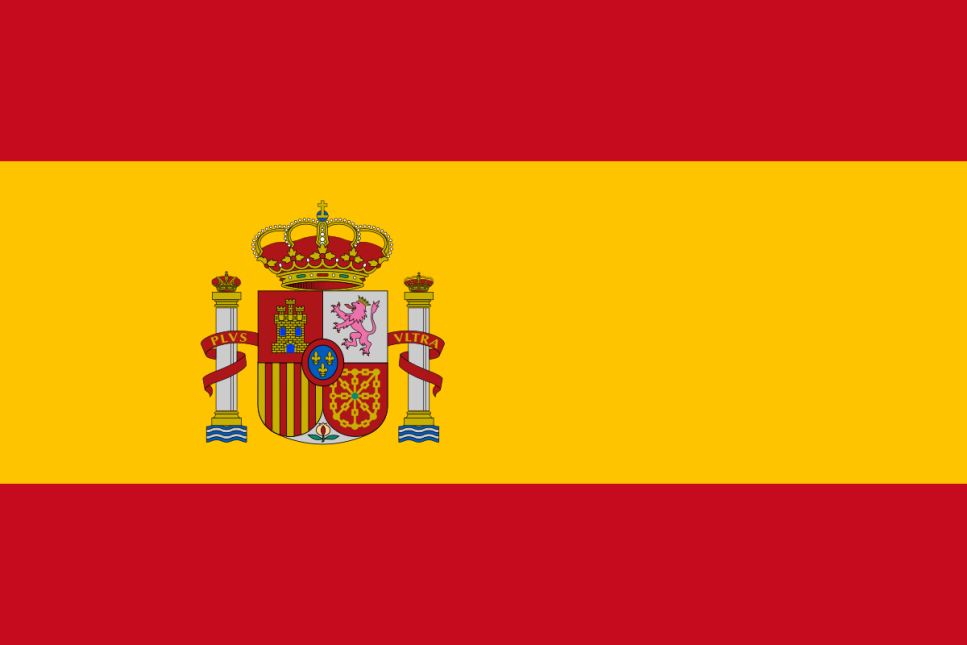 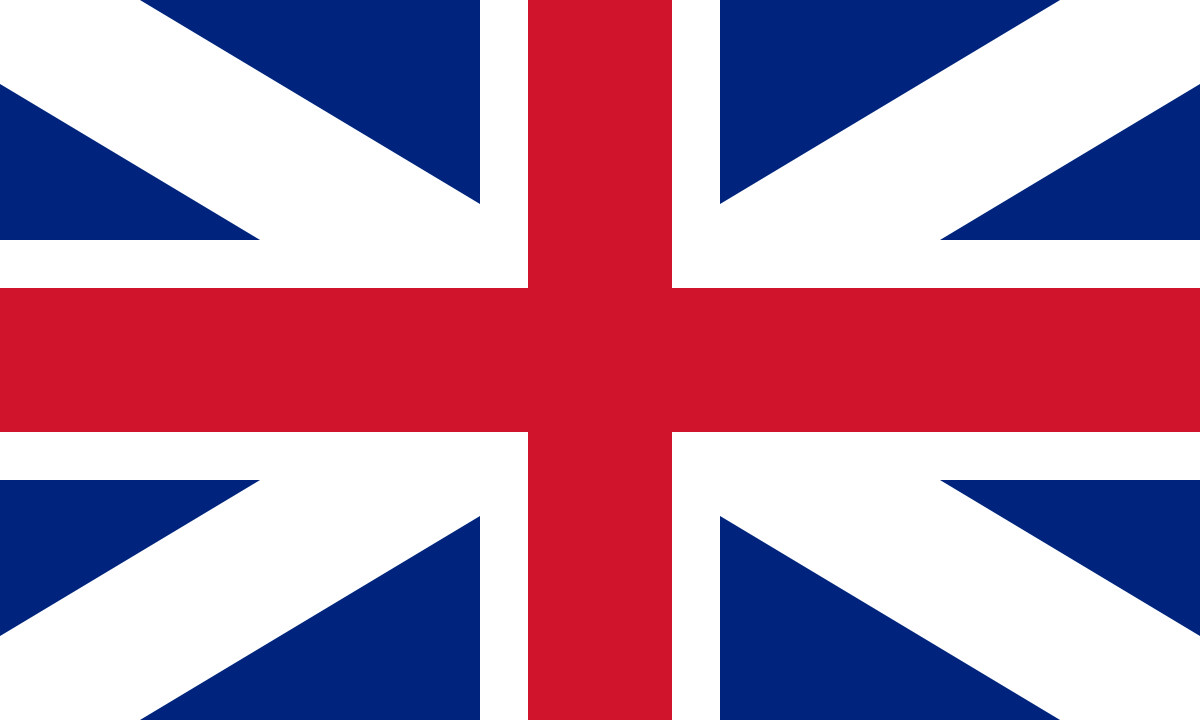